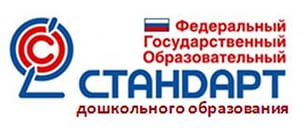 Особенности  использования в организации образовательного процесса форм и методов работы, соответствующих возрастным и индивидуальным	особенностям современных детей дошкольного возраста в соответствии с ФГОС ДО
Воспитатель Бирюкова Г.В.
МАДОУ «Детский сад комбинированного вида 
№ 7 г.Шебекино Белгородской области»»
 Август,  2014 г.
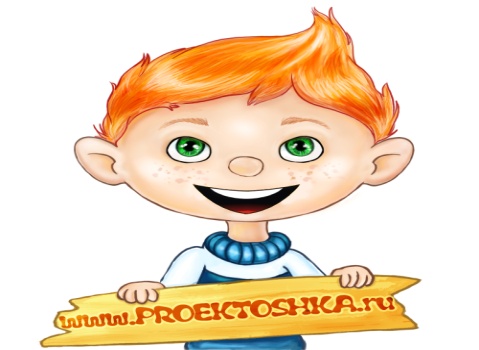 Главный принцип  современного педагога: «Не надо обучать, а надо жить с детьми интересной общей жизнью»
Федеральный государственный образовательный  стандарт дошкольного образования выдвигает перед педагогами дошкольных организаций такие требования, как использование в образовательной деятельности форм и методов работы с детьми, соответствующих их возрастным и индивидуальным особенностям и построение образовательной деятельности на основе взаимодействия взрослых с детьми, ориентированных на интересы и возможности каждого ребенка и учитывающего	социальную  ситуацию его развития.      При этом делается акцент на  недопустимость как искусственного ускорения, так и искусственного замедления развития	детей  (ФГОС раздел III пункт 3.2.)
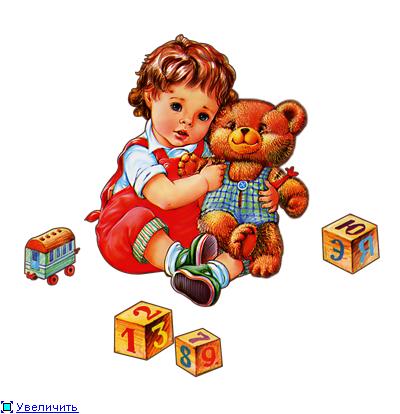 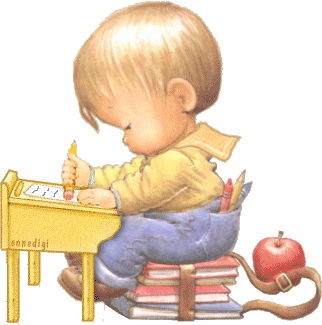 ФГОС ДО  п.2.7.          Требования к структуре образовательной программы дошкольного образования
Виды деятельности в раннем возрасте (1 год - 3 года) в соответствии с ФГОС ДО.
         Конкретное содержание указанных образовательных областей зависит от возрастных и индивидуальных особенностей детей, определяется целями и задачами Программы и может реализовываться в различных видах деятельности (общении, игре, познавательно-исследовательской деятельности - как сквозных механизмах развития ребёнка):
Содержание образовательных областей
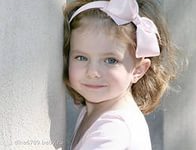 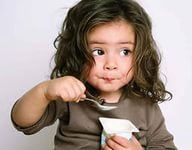 Младенческий возраст (2 мес. – 1 г)
Ранний возраст (1-3 года)
Дошкольный возраст 
(3года – 8 лет)
Непосредственное 
эмоциональное общение
с взрослым
Манипулирование с предметами и познавательно-
исследовательские действия
Восприятие музыки, 
детских песен и стихов
Двигательная активность
и тактильно-двигательные 
игры
Предметная деятельность и игры 
с составными и динамическими 
игрушками
Экспериментирование
с материалами и веществами 
(песок, вода, тесто и пр.)
Общение с взрослым и 
совместные игры со сверстниками 
под руководством взрослого
Самообслуживание и действия с 
бытовыми предметами-орудиями 
(ложка, совок, лопатка и пр.)
Восприятие смысла музыки, 
сказок, стихов, рассматривание 
картинок, двигательная 
активность
Ряд видов 
детской 
деятельности
ОБРАЗОВАТЕЛЬНАЯ ДЕЯТЕЛЬНОСТЬ    Осуществляется на протяжении всего времени  нахождения    ребенка  в дошкольной  организации.     Совместная деятельность с детьми:- Образовательная деятельность в режимных моментах во время утреннего прихода детей в образовательную организацию, прогулки, подготовки к приемам пищи и дневному сну и т.п.); - Организованная  образовательная деятельность;                     - Самостоятельная деятельность детей.- ВЗАИМОДЕЙСТВИЕ С СЕМЬЯМИ ВОСПИТАННИКОВ
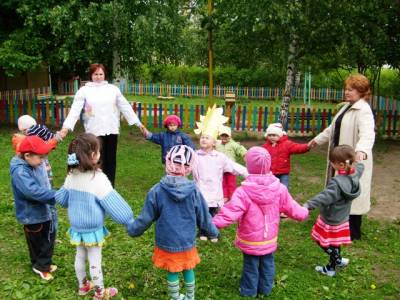 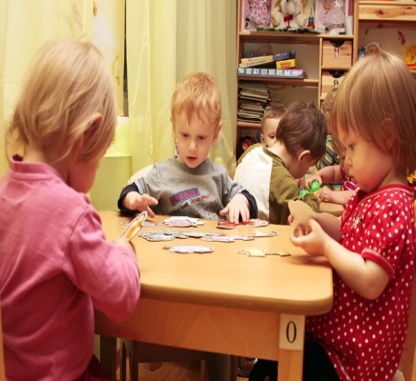 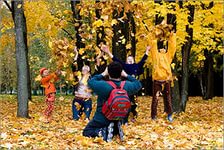 Организованная образовательная деятельность
ЭТО: организация совместной деятельности педагога с детьми!!!
с одним ребенком;
с  подгруппой детей;
с целой группой детей.
Выбор количества детей зависит от:
возрастных и индивидуальных особенностей 
детей;
вида деятельности (игровая,  познавательно - исследовательская, двигательная, продуктивная) 
их интереса к данному занятию;
сложности материала

Но необходимо помнить, что каждый ребенок должен получить одинаковые стартовые возможности для обучения в школе.
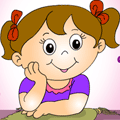 ОРГАНИЗОВАННАЯ     образовательная   деятельность   реализуется   через      различные  виды  детской  деятельности  или  их интеграцию  с  использованием  разнообразных  форм  и  методов работы, выбор которых осуществляется педагогами самостоятельно в зависимости:   - от контингента детей;    - уровня освоения общеобразовательной программы дошкольного образования ;   -  решения конкретных образовательных задач
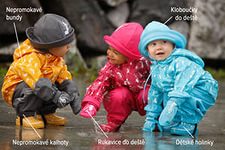 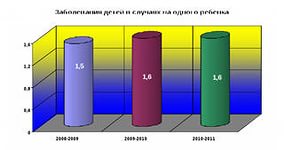 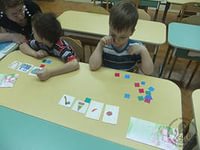 Образовательная область Социально-коммуникативное развитие Развитие трудовой деятельности
Основной формой  взаимодействия взрослого с детьми в образовательном процессе является  совместная партнерская деятельность, а не прямое обучение.  Взрослый – партнер, вместе  с детьми Разрешено свободное размещение детей Разрешено свободное перемещение детей в процессе деятельности Разрешено свободное общение детей (рабочий гул)
Формы  проведения  образовательной  деятельности в  режиме дня:       На протяжении  дня  воспитатель  имеет  возможность  осуществлять  обучение  при  использовании разнообразных форм организации детей.         - фронтальные формы обучения уместно использовать  при организации  прогулок, проведении утренней гимнастики, праздников и развлечений, чтения художественной литературы,  показа кукольного театра
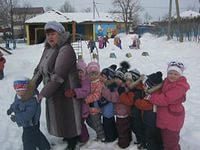 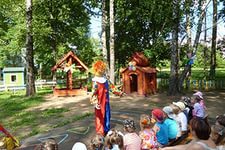 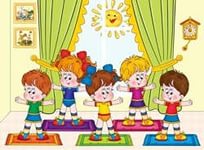 ДЛЯ ОРГАНИЗАЦИИ  ИНДИВИДУАЛЬНОЙ, ПОДГРУППОВОЙ  ФОРМЫ РАБОТЫ с  детьми выделено  специальное  время  в  процессе  проведения  режимных моментов.Содержанием обучения в этом случае являются следующие виды деятельности:    предметно-игровая,   трудовая,   спортивная,  продуктивная,    общение,    сюжетно-ролевые и другие игры, которые могут быть источником и     средством обучения.
В ФГОС   ДО содержится указание на то, какие виды деятельности можно считать приемлемыми формами практики для  ребенка дошкольного возраста:  В раннем возрасте (1 год - 3 года): - предметная деятельность и игры с составными и динамическими игрушками; - экспериментирование с материалами и веществами (песок, вода, тесто и пр.);
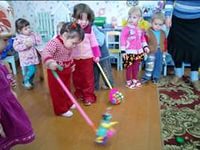 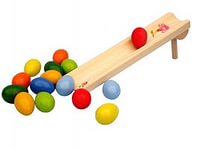 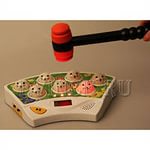 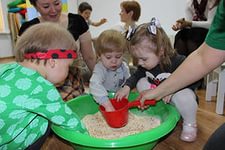 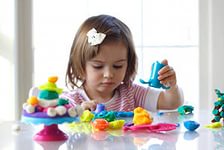 - Общение со взрослым и сверстниками;- совместные игры со сверстниками под руководством взрослого; - самообслуживание и действия с бытовыми предметами-орудиями (ложка, совок, лопатка и пр.);- восприятие смысла музыки, сказок, стихов;- рассматривание картинок, двигательная активность
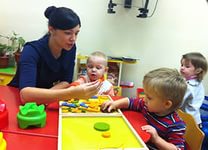 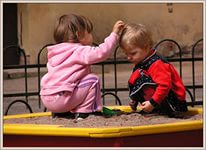 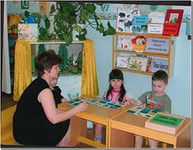 Виды деятельности для детей дошкольного возраста (3 года - 8 лет) в соответствии с ФГОС ДО:
игровая  деятельность (включая сюжетно-ролевую игру, игру с правилами и другие виды игры);
Коммуникативная деятельность  (общение и взаимодействие с взрослыми и сверстниками); 
познавательно-исследовательская деятельность (исследования объектов окружающего мира и экспериментирования с ними); 
восприятие художественной литературы и фольклора;
самообслуживание и элементарный бытовой труд (в помещении и на улице);
конструирование из разного материала (включая конструкторы, модули, бумагу, природный и иной материал);
изобразительная деятельность (рисование, лепка, аппликация);
музыкальная  деятельность (восприятие и понимание смысла музыкальных произведений, пение, музыкально-ритмические движения, игры на детских музыкальных инструментах);
 двигательная деятельность (овладение основными движениями, разнообразные формы активности ребенка
В младшем возрасте преобладают  игровые методы в сочетании с наглядными , словесными и практическими методами. Процесс обучения детей в детском саду строится, опираясь на наглядность в обучении, а специальная организация среды способствует расширению и углублению представлений детей.
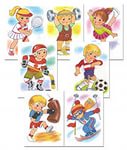 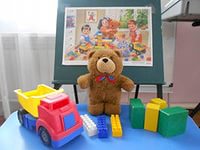 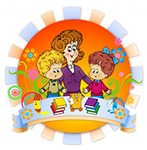 Планирование образовательной деятельности необходимо основывать на комплексно-тематическом принципе построения образовательного процесса. Темы определяются исходя из интересов детей и потребностей обогащения детского опыта, например «Наш детский сад», «Наши любимые игрушки», «Я и мои друзья», «Домашние животные», «Мама, папа и я - дружная семья», и интегрируют содержание, методы и приемы из разных разделов программы. Единая тема отражается в планируемых развивающих ситуациях детской практической, игровой, изобразительной деятельности, в музыке, в наблюдениях и общении воспитателя с детьми.
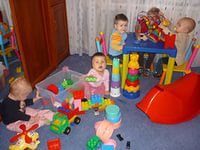 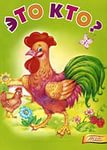 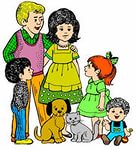 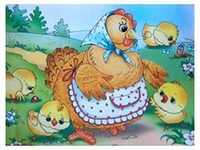 С детьми младшего возраста в условиях образовательного учреждения воспитателю необходимо помнить об обязательной мотивации ребенка на любой вид деятельности
МОТИВАЦИЯ 
(совокупность мотивов, побуждений, определяющих содержание , направленность и характер деятельности)
Используя игровую мотивации 
воспитателю необходимо принять 
позицию «равного» партнёра.
ПРАВИЛА   ПОСТРОЕНИЯ 
МОТИВАЦИИ 
• учёт возраста (в старшем 
возрасте познавательный 
интерес вытесняет игровую 
мотивацию)
• мотивация должна быть 
экономной (2-3 мин), не 
должна доминировать
• завершённость ситуации
Выбор мотивации зависит от задач и целей.
ОСОБЕННСТИ РАБОТЫ ПО СОЗДАНИЮ ИГРОВОЙ МОТИВАЦИИ .          Так, например, в условиях проживания детьми новогодних событий, уместно предложить детям сделать (слепить) угощение для гостей, которые придут встречать Новый год: для котика – сосиски, зайчикам – морковки, маме, папе, бабушке – пирожки или прянички. Детям предоставляется право выбора, что лепить. Вместе с детьми уточняются, а если возникает необходимость, то и проверяются (исследуются) способы лепки перечисленных продуктов.         После того, когда дети успешно освоили способы лепки и показали друг другу, как они это делают, воспитатель тоже определяется с тем, что и для кого, он будет лепить, и делает это вместе с детьми.         Продукты деятельности раскладываются по тарелочкам, ранее украшенным детьми методом аппликации и специально заготовленные, как праздничная посуда, которая ждала своего часа и стояла на полках игрушечной мебели. Далее воспитатель с детьми определяет место хранения приготовленного угощения (например, игрушечный холодильник), куда все и перемещается.
Все это нужно для того, чтобы каждый день мотивировать детей на               предстающую деятельность. Что будет лепиться, что конструироваться, что украшаться, и каким именно способом, что вначале, что позже педагог определяет сам в зависимости от возраста детей и задач развития.А ведь еще нужно подумать об украшении комнаты, нарядах для мамы, кукол и для себя, выучить стихи, песни, приготовить пригласительные, отправить письма, «купить» продукты…. Как много интереснейших дел ждет детей в предпраздничные дни! И как очень естественно решаются задачи различных образовательных